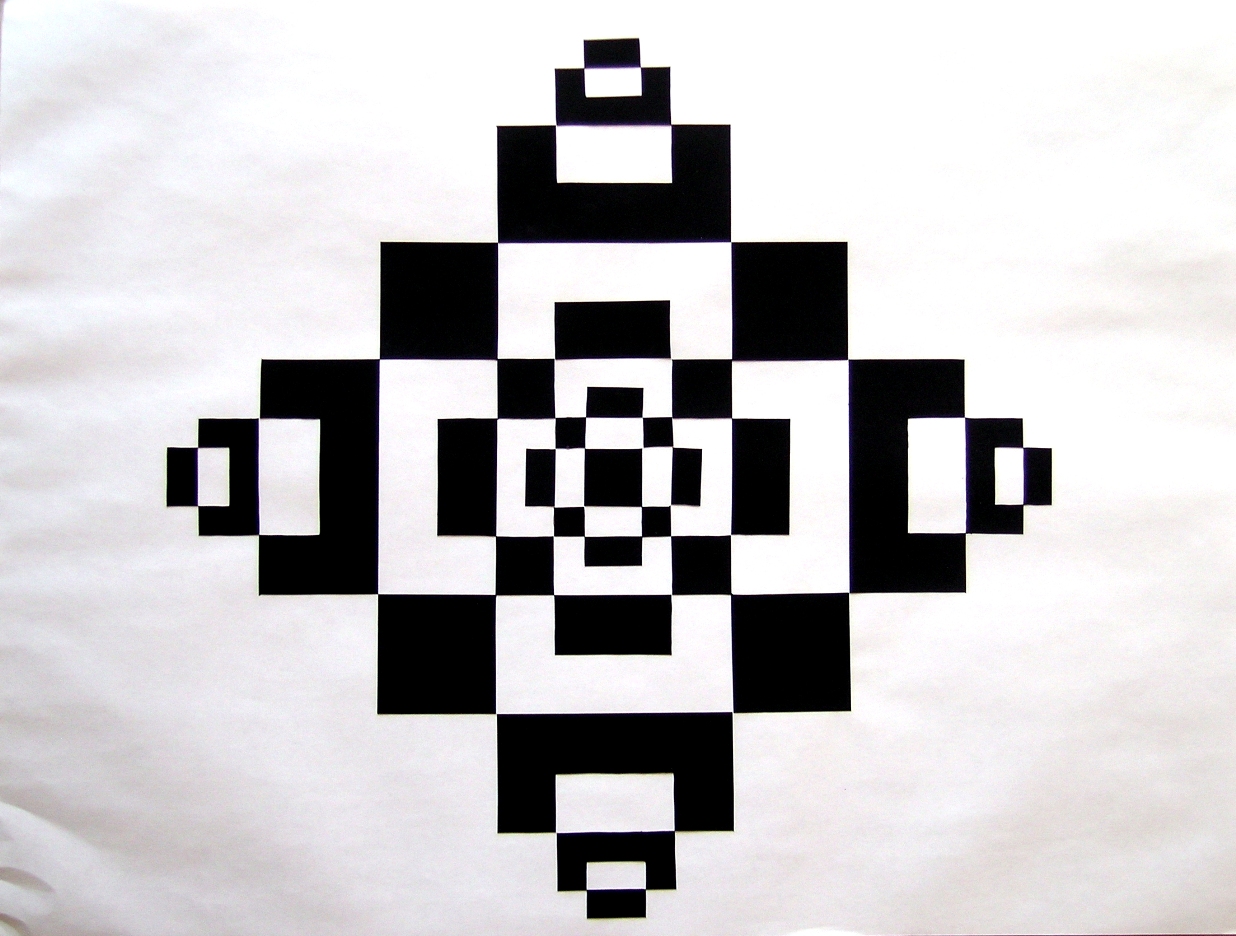 Notan
The play and placement of light and dark
COMPOSITION
Composition
Is the arrangement and placement of objects within the frame.

What do I mean when I say frame?
Frame
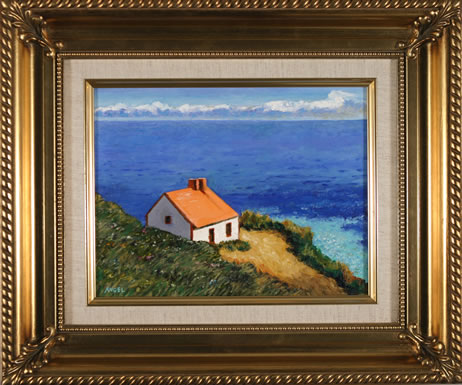 The entire space you are creating in. This can be any shape or size, but generally is a rectangular space.
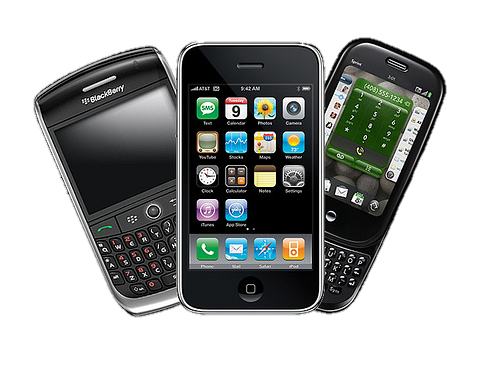 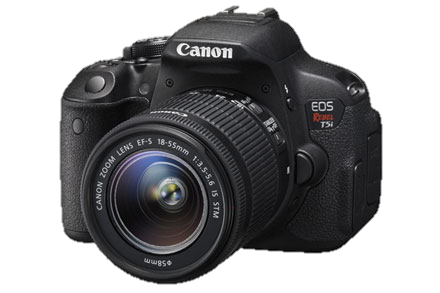 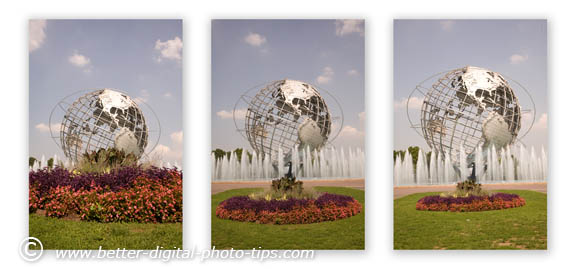 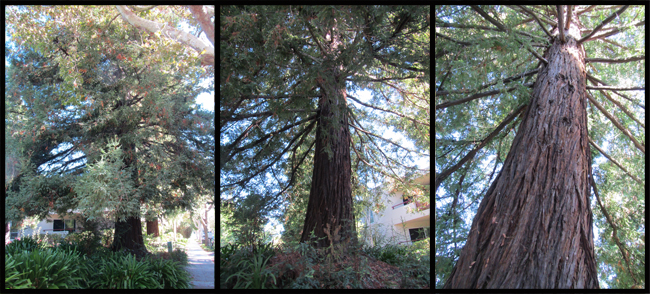 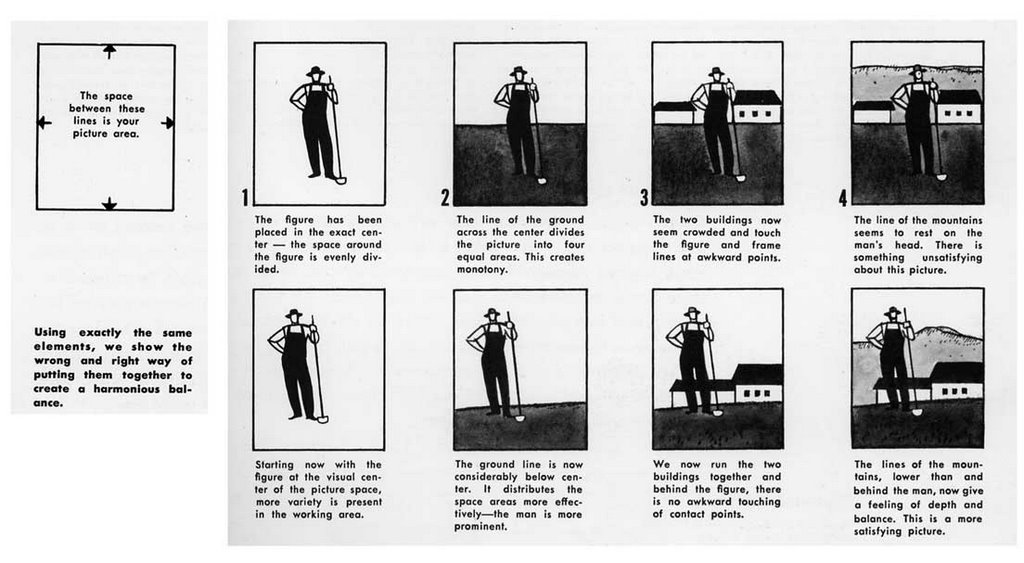 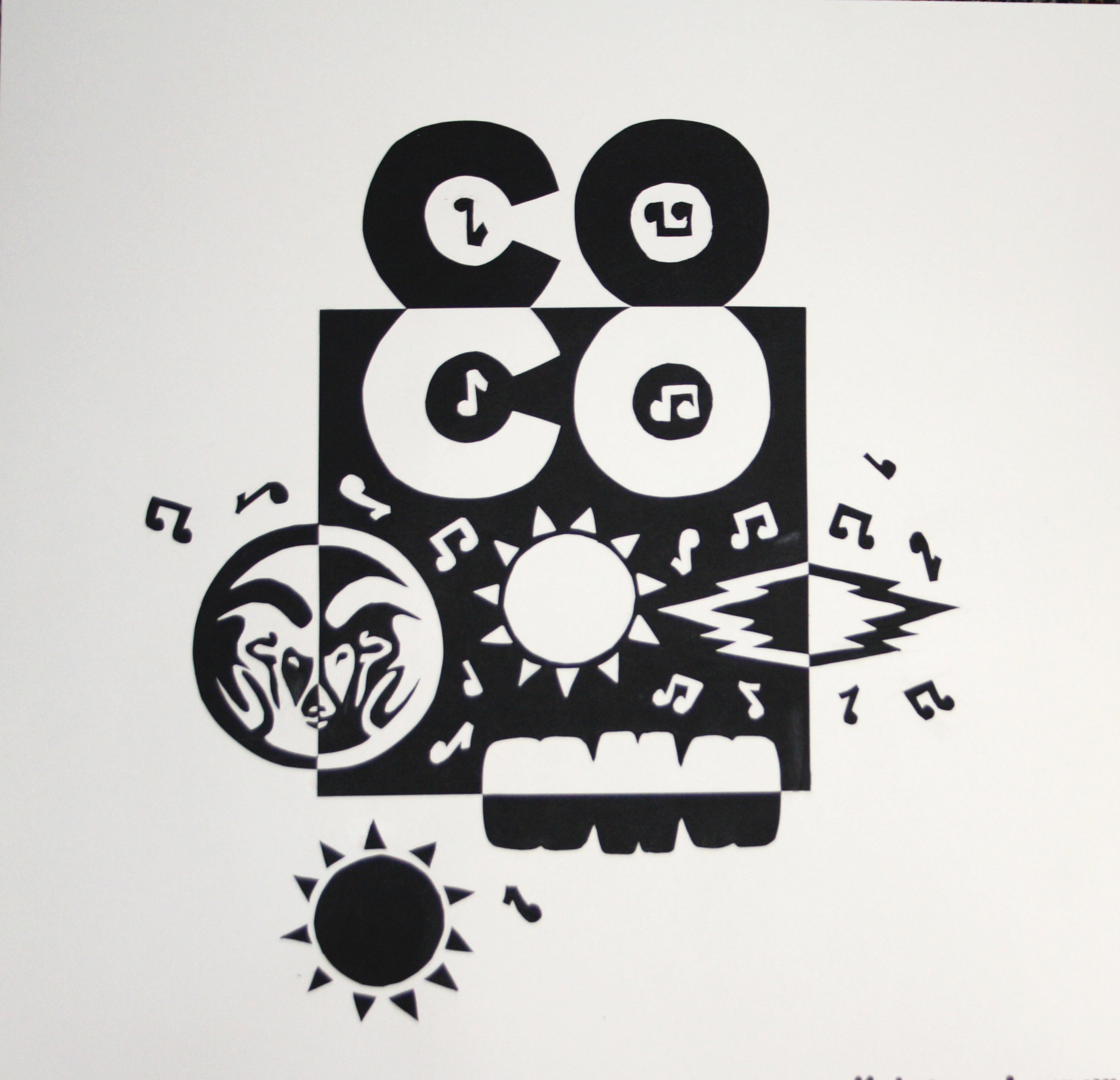 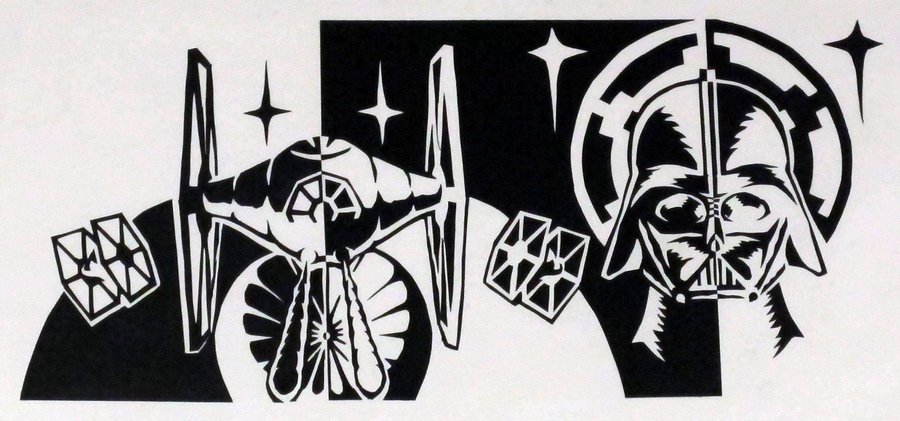 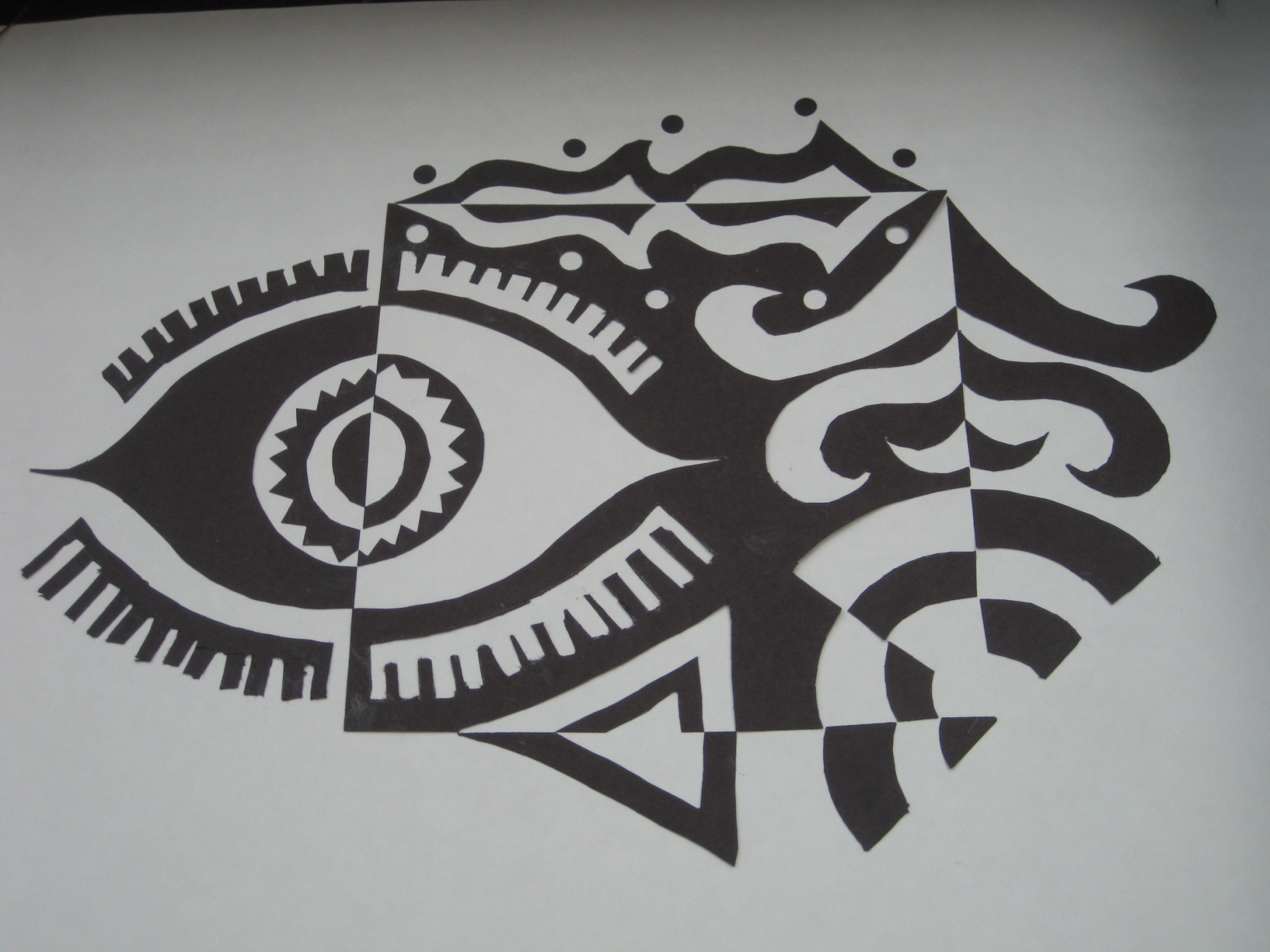 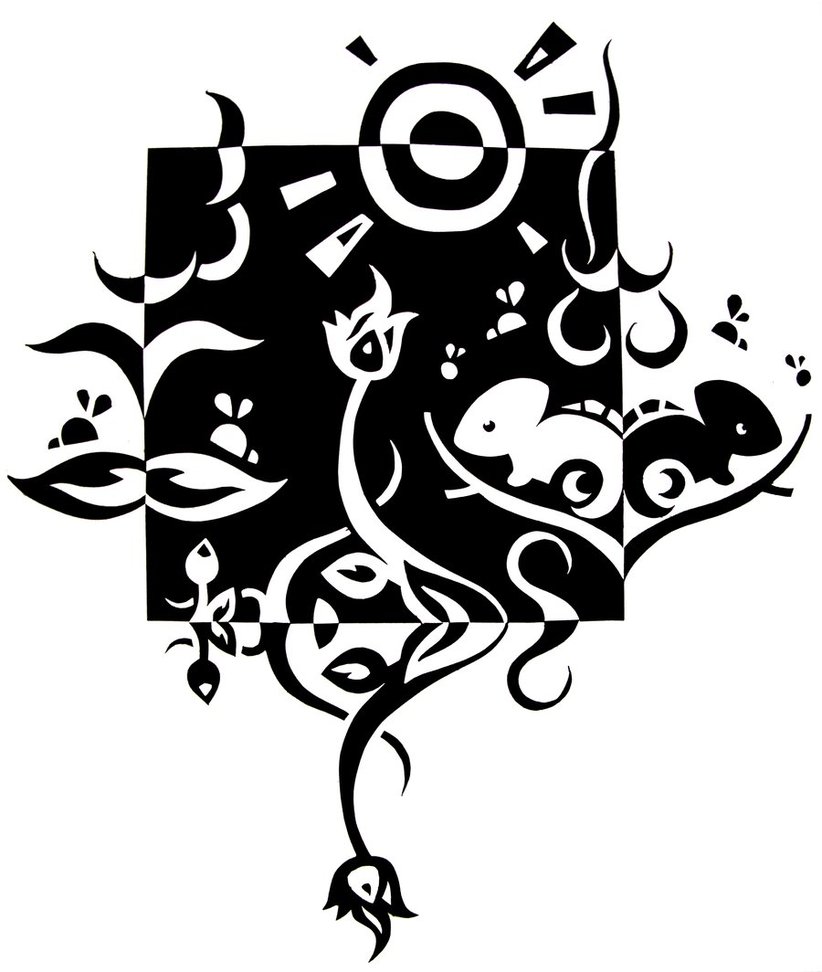 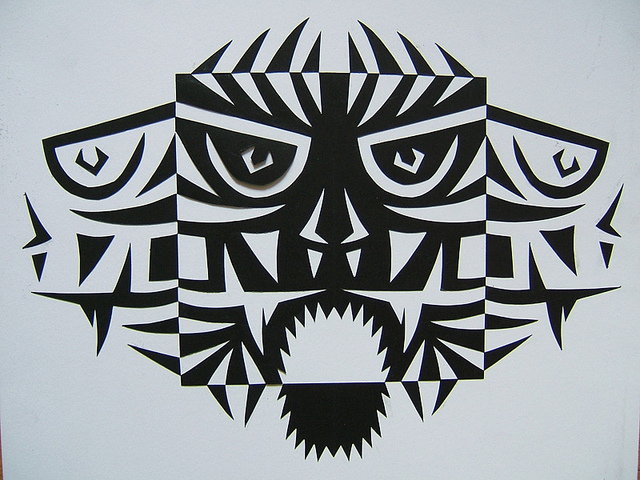 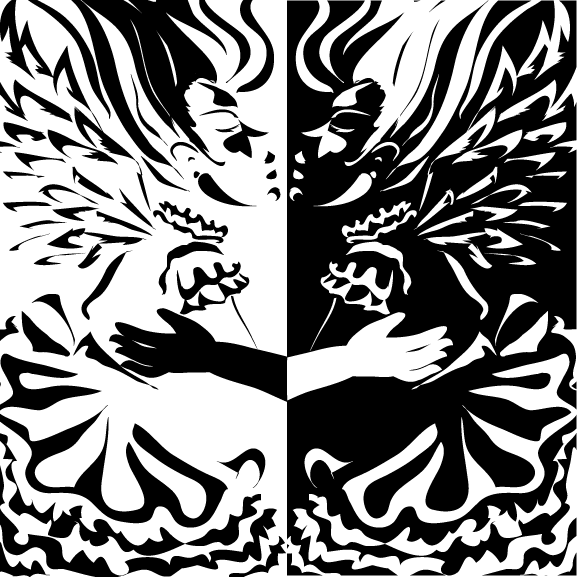 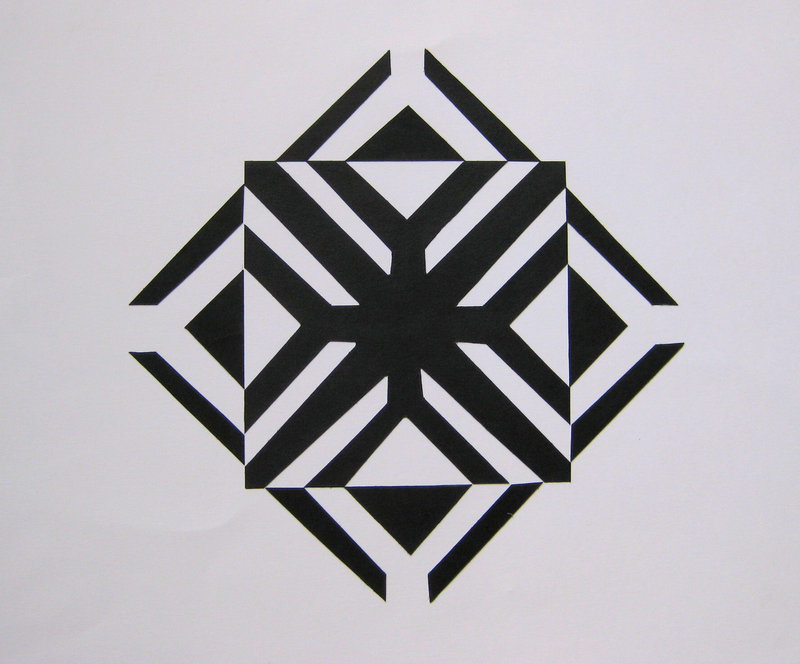 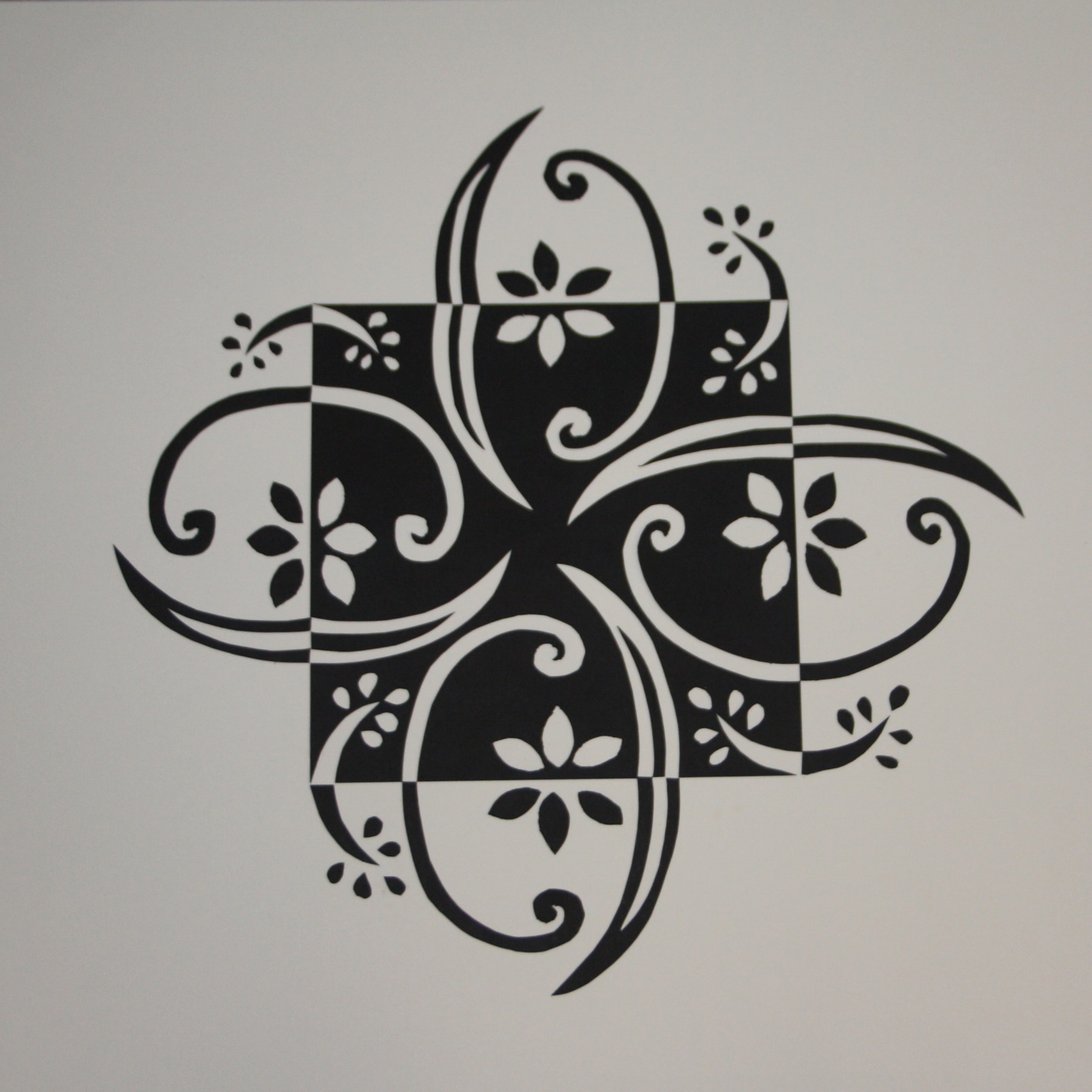 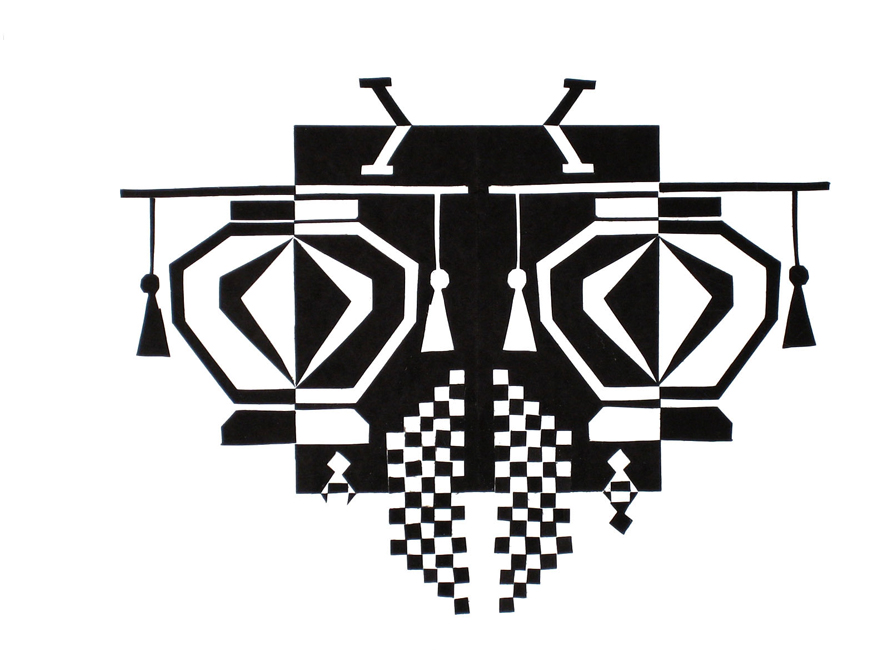 FAQ
Generally where do people lose points?
Design or craftsmanship
Design: too much back space, too simple, or not enough pieces flipping back in
What are my objectives?
Balance and design
Refer to rubric
How do I start Planning?
Divide your square into sections
Freehand
Stay on the same edge
Enhance
Lightly shade in the background to better understand your design
Clump all “lines” into a shape